Hádáme film/filmové písničky(podklad pro aktivitu z odborné praxe)
Mgr. Lucia Drotárová, PhD.
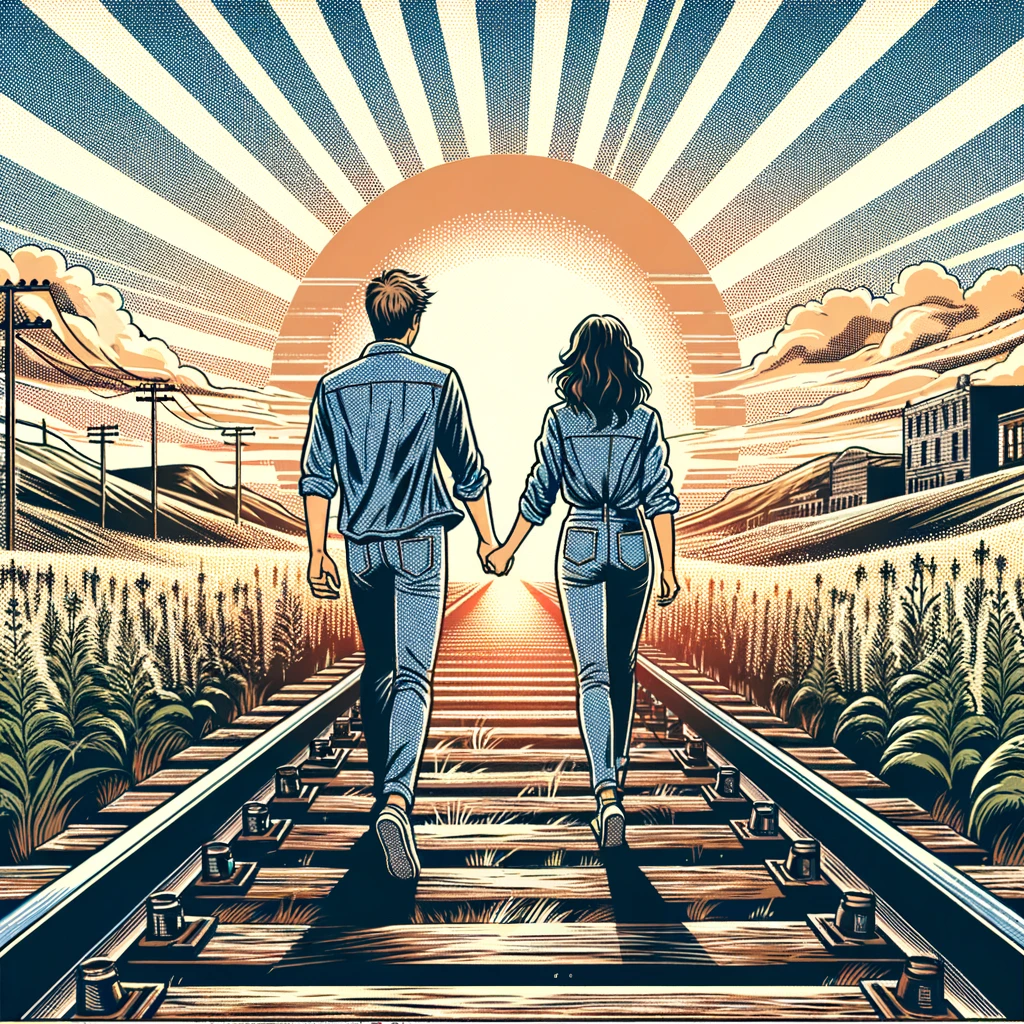 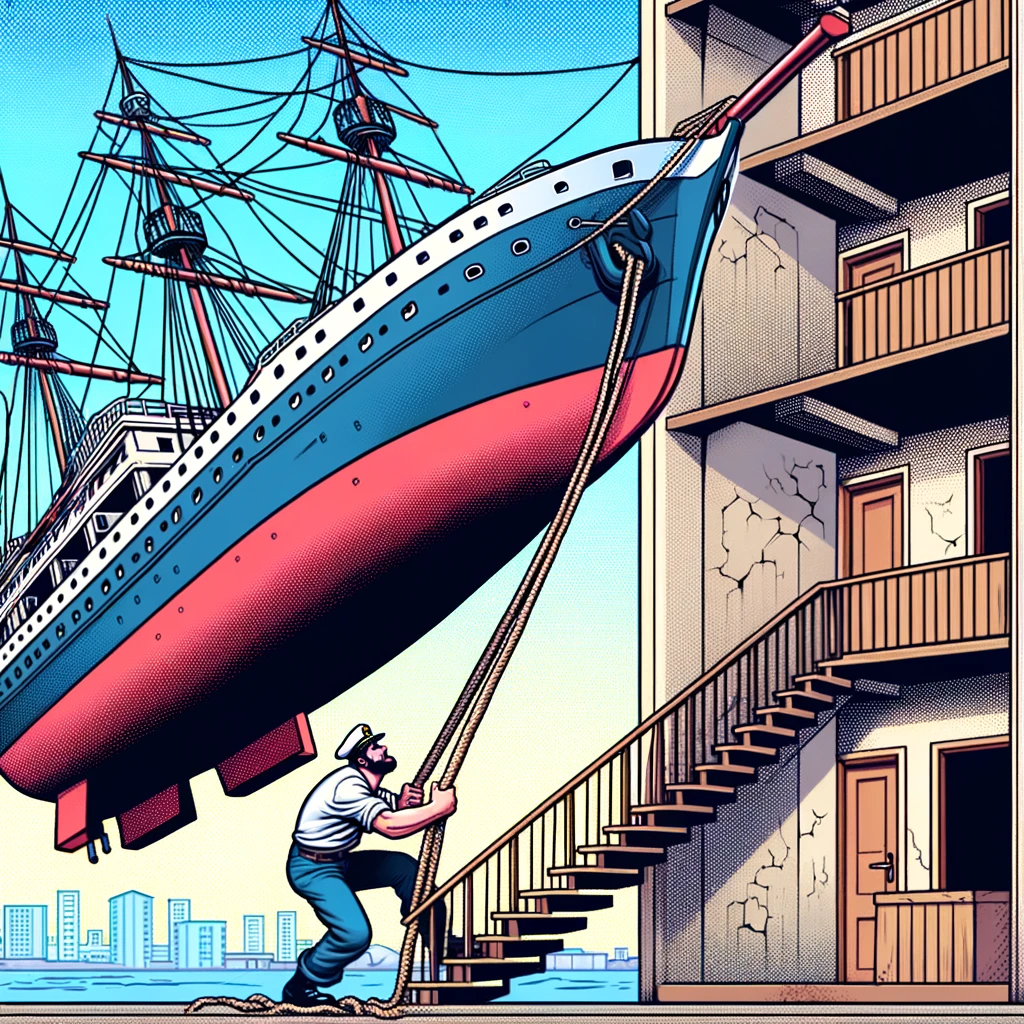 Úkol:
Sami nebo ve dvojici (přiberte kohokoli kdo má uznané hodiny praxe) vytvořte podobné cvičení.

Využijte, co jste se naučili z materiálu o promptech.

Na posledním slidu pro účely cvičení ponechte „správné výsledky“.

Můžete cvičení zúžit (například použít pouze pohádky).
Poznámka na závěr:
Všechny použité obrázky byly vytvořeny autorkou prezentace pomocí digitálního asistent Mentor Thesis (Silesian University). Který byl také vytvořen autorkou prezentace 

Možnosti využití Mentor Thesis najdete v samostatném souboru, stejně jako návod k použití.

Doporučená forma odkazování použití software Mentor Thesis:
Drotárová, L. (2024). Thesis Mentor (Silesian University). [Software]. In: OpenAI. (2023). Generative Pretrained Transformer 4 (GPT-4). [Software]. Dostupné z https://chat.openai.com/